Command and Control vs taxes
∆
Table 6.2 Classification of pollution control instruments
MAX
SMC
PMC
demand
Q M
Q
Command and Control
Set limit on emission or specify technology
Drawback of C+C:
If marginal abatement costs are different for different pollutors, then C+C will lead to an inefficient allocation of clean up burden among different producers.
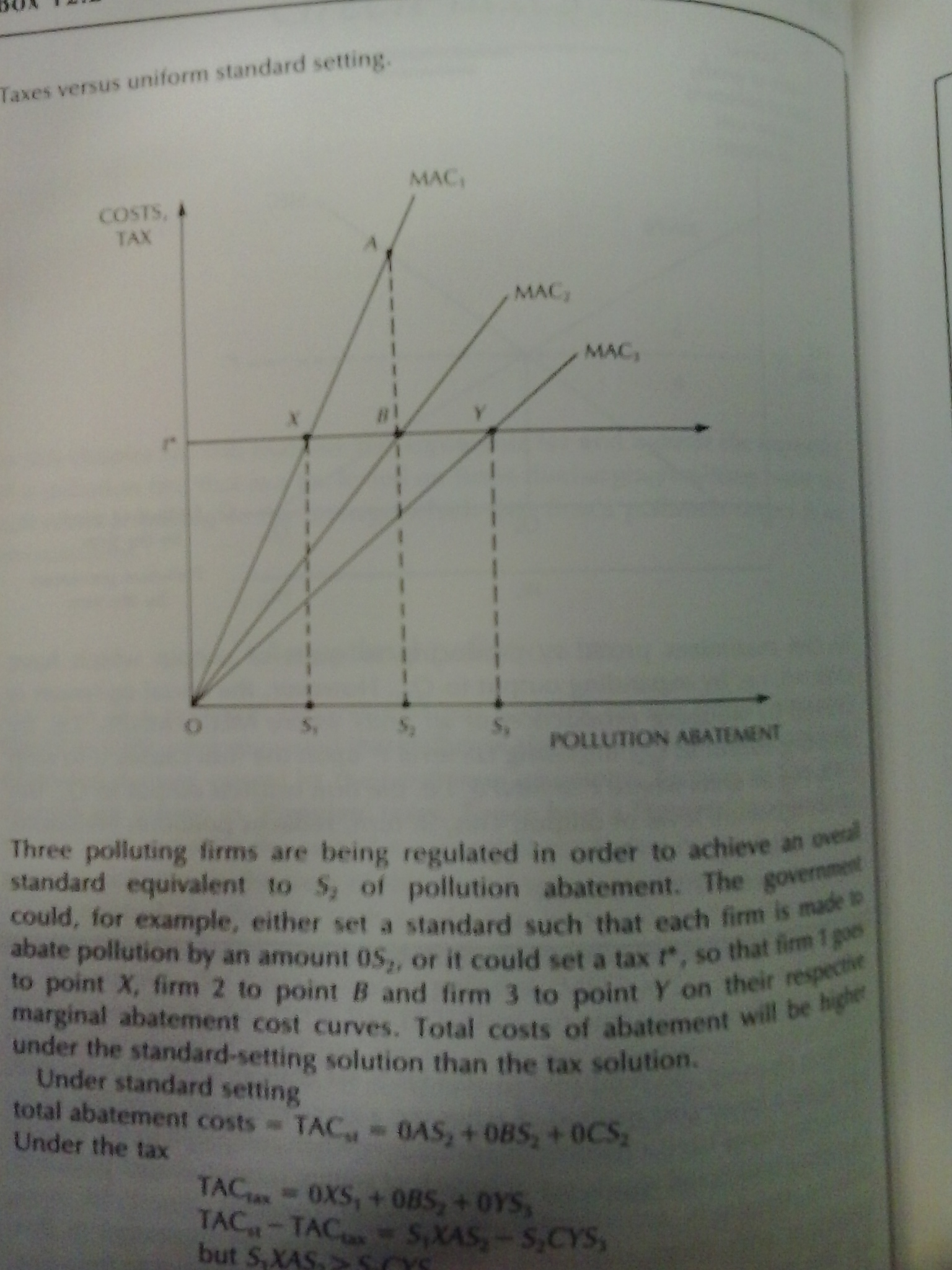 MAC1
MAC2
Cost, tax
a
MAC3
x
b
Option 1 – set a standard such that each firm abate 0S2

Option 2 – apply a tax  t

Firms equate t=marginal cost of abatement
t
y
c
0
s1
s2
s3
abatement
MAC1
MAC2
Cost, tax
a
MAC3
x
b
Under standard
Total cost= 0as2+0bs2+0cs2

Under tax
TAC=0xs1+0bs2+0ys3

Difference is

s1Xas2 (saving firm1) – s2cys3 (cost firm3)
t
y
c
0
s1
s2
s3
abatement
MAC1
MAC2
Cost, tax
a
MAC3
x
b
s1Xas2 
(saving firm1) > s2cys3 
(cost firm3)
t
y
c
0
s1
s2
s3
abatement
Economic instruments are efficient IF agents are heterogeneous regarding marginal cost of abatement
Least-cost theorem of pollution control.
A necessary condition for abatement at least cost is that the marginal cost of abatement be equalised over all abaters. 

This result is known as the least-cost theorem of pollution control.
Some important conclusions
A least-cost control regime implies that the marginal cost of abatement is equalised over all firms undertaking pollution control.

A least-cost solution will in general not involve equal abatement effort by all polluters.

Where abatement costs differ, cost efficiency implies that relatively low-cost abaters will undertake most of the total abatement effort, but not usually all of it.
a firm with two establishments
Another example:

Take a firm with two establishments
Is this efficient to set the same target within a firm?
Lets minimise overall costs, we save money for other purposes..
Marg abatement costs
Never equal abatement if firms differ in MAC!
MACa=MACb
A
B
Abatement to be produced
drawback
In some locations/areas we could create Environmental hot spots
.. In the next lecture we will show that CAC can be efficient when the policy maker faces uncertainty on MargAbatCosts….
Optimality conundrum
Nevertheless, we believe that it is possible to design policies for the control of externalities that are reasonably efficient. The approach that we will propose in this and the next chapter consists of the use of a set of standards that serve as targets for environmental quality coupled with fiscal measures and other complementary instruments used as means to attain these standards. 
The standards, while admittedly somewhat arbitrary, are, in principle, not unlike the growth or employment goals that have guided governmental macroeconomic policies. In both cases, employment and environmental policy, the approach is, in practice, basically of the “satisficing” variety, with acceptability standards based on individual judgments and, often, compromise. Yet, in both cases, the choice of effectivemeans to achieve the established goals has been facilitated by a substantial body of economic theory. This theory suggests that fiscal measures can contribute to the efficiency of a program to control externalities.
Efficiency without optimality: the charges and standard approach
«The charges or prices would be selected so as to achieve specific acceptability standards rather than attempting to base them on the unknown value of marginal net damages»

«In marked contrast to an attempt of optimisation, should iterative adjustments in tax rates prove desirable in a charges and standard approach… They require no data on costs and damage, only figures on current pollution» 

«least cost method for the achievement of these targets»
CH 11 Baumol & Oates – A theory of environmental policy
The validity of the least cost theorem does not require profit maximizer or perfect competition,  all that is necessary is that firms minimise cosst or whatever ouput they select
Invariance wrt market structure


The approach approximate a pigovian outcome



It leads to Political economy issues
Where the charges and standard approach is appropriate
«where there is reason to believe that the existing situation imposes a high level of social costs and that these costs can be significantly reduced by feasible decreases in the level of a certain externality»
Where marginal net damage is decreasing and steep
Acceptability region
Social welfare
Net social benefit
Externality activity
Heterogeneity across firms and least cost theorem
When we face a given Q reduction of pollution, we can rely on cost minimization strategy to efficiently allocate abatement (unequal)
When we dont have knowledge on damages and costs (but only pollution) we can apply the iterative ‘charges and standard approach (efficiency without optimality)
Pearce DW (2005), Energy Economics: The Political economy of an energy tax
Textbook recommendations dont consider the political context 
However, great care is needed
«explaining differences between optimal and actual design of policy measures does not justify them. Normative political economy then has the role of asking whether the various institutional and political constraints really are as limiting as the political economy model might suggest»
«what is becomes what should be» « This Panglossian analysis needs to be avoided»